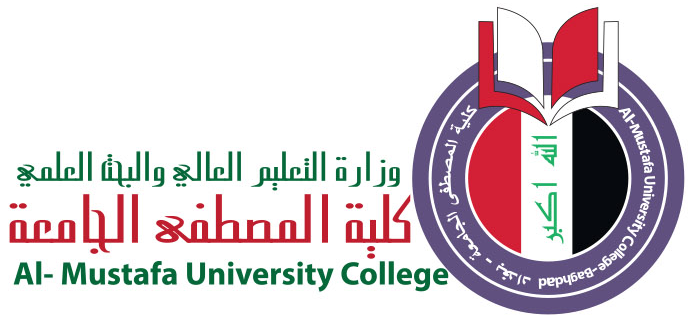 Electronic branch
Fourth Class
Interface Circuits Design
Experiment board design andExpanding the Centronic
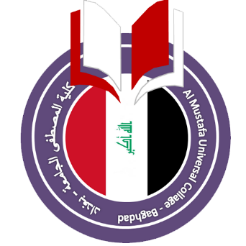 Asst. Lec. Lubna A. Alnabi
Experiment board design andExpanding the Centronic
DB0 to DB7 of the data port of the Centronic port are fed into the inputs of 74LS244 Schmitt trigger buffers (IC2) via eight 100 Ω resistors (RL2, eight-way resistor array).
The outputs of the buffers are connected to an eight-way detachable screw terminal.
Each line is also connected to a low current LED via a 3.3K resistor.
Experiment board design andExpanding the Centronic
When a line has a logic high state, the corresponding LED illuminates. The four output lines of the control port are connected in the same way as for the data port. Four inputs are connected to the inputs of four Schmitt trigger buffers of IC3. The outputs of the buffers are connected to the four input lines of the status port via four 100Ω resistors. The status port has five input lines, but only four of them are connected this way. The logic status of these lines is monitored by LEDs.
Expanding the Centronic
Reading 8- bits data 
Octal buffer used to read 4 bits and other 4 bits are in high impedance state. The DSL line connected to the both low and high
signal to read 4 bits lower data and 4 bits upper data in turns via four
data lines. The DSL can be controlled by D0 line to read byte data in
two consecutive readings.
Expanding the Centronic
Expanding Outputs
The way to expand output lines are to use latches such as the 74LS373 or  74LS374 ICs.  The inputs to the 74LS374 are connected to bit 0 to bit 7 of the DATA  port. Latching data into the IC is controlled by the CLK. The CLK pin is controlled by one output line of the CONTROL port. In Figure 4.2, D1 to D8 and C1 are terminals
Expanding the Centronic
I/0 expansion using 8255 PPI chips:
Use Peripheral programmable interface (PPI) chip, such as 8255, 8155 or others. The expansion configurable 8255 provides 24 I/O Lines arranged in 3 groups A, B, and C. Each group has 8 I/O Lines and can be configured as input or output port.